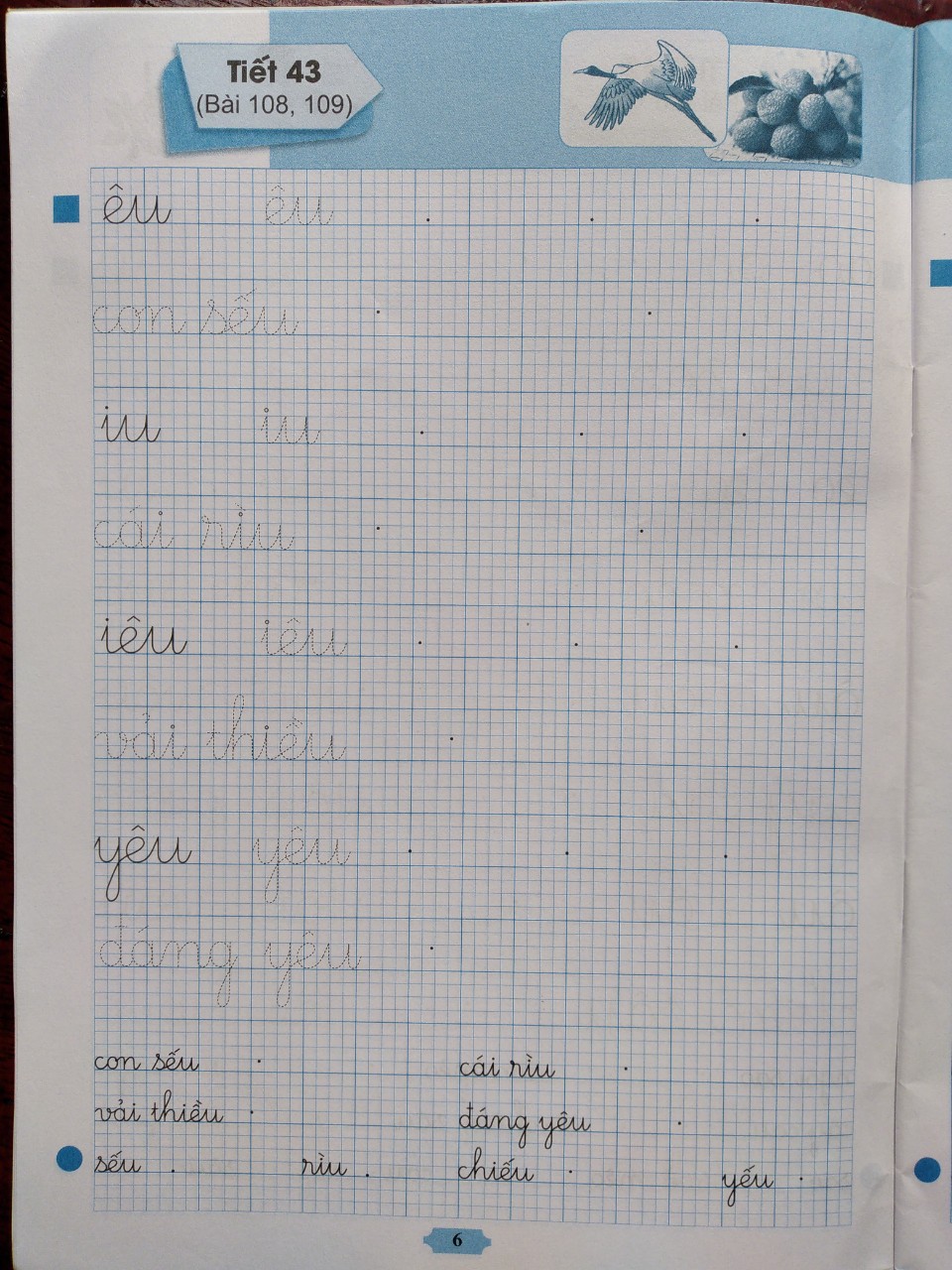 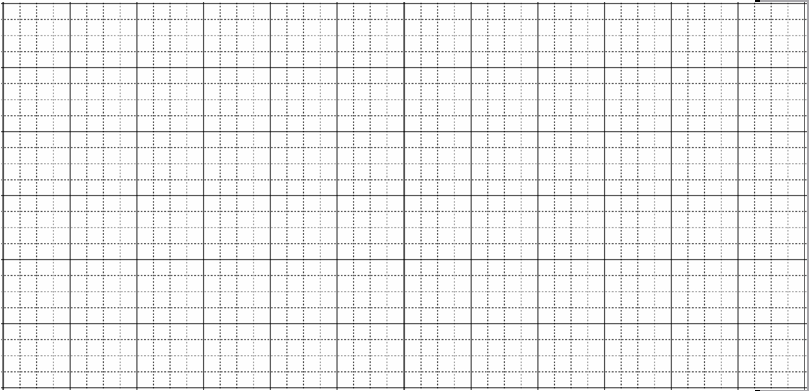 sếu
êu
con
cái ǟìu
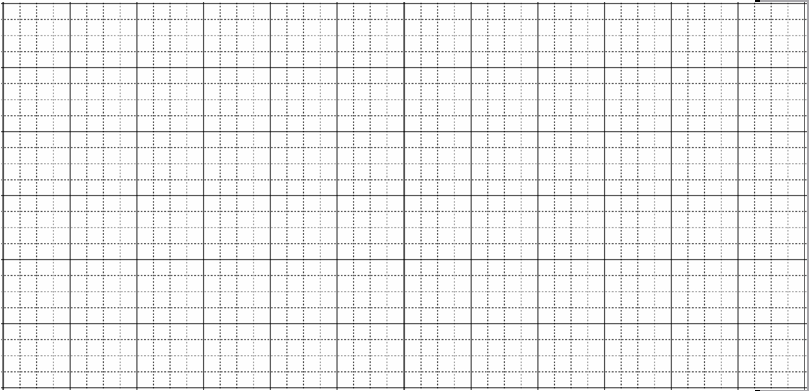 Łu
vải
thŁều
Łêu
ΐêu
ΐêu
đáng
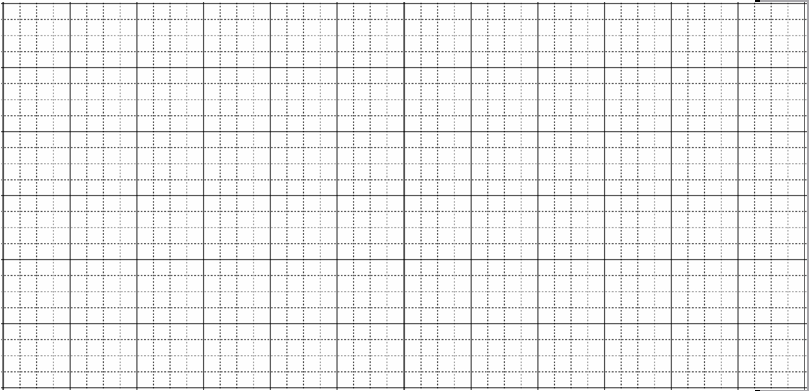 con sếu
cái ǟìu
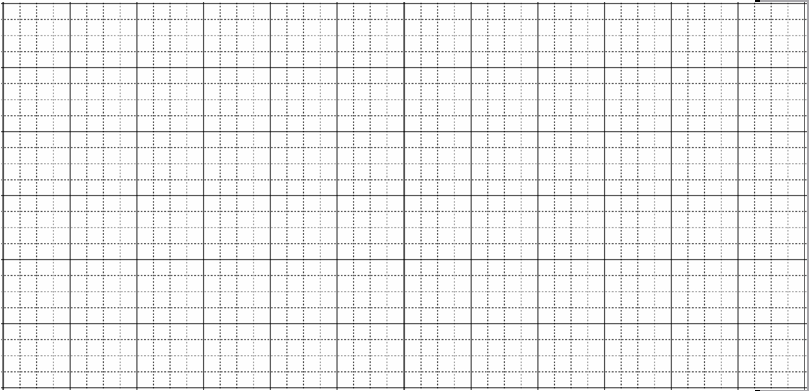 vải thiều
đáng ΐêu
ǟìu
ΐếu
chiếu
sếu